Irina Cristiana Olaru
Licensing Partner Relation Specialist
Sven Kappe
Principal Sales Executive Sales Europe
Smart SaaS licensing
Agenda
Licensing Prices as of October 1st, 2024
Changes in LS Retail Price List for SaaS
Plans for the LS Retail License Manager
NCE Midterm Subscription Transfer
Universal Code Initiative
Pricing - Factor and EP% changes – As of October 1, 2024
Factor Changes – onPrem only-LS Central/LS Nav on-premises perpetual and on-premises subscription pricelists updates, effective October 1, 2024 (lsretail.com)
The changes are only for on-Prem, not for LS Central SaaS.
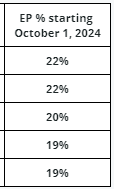 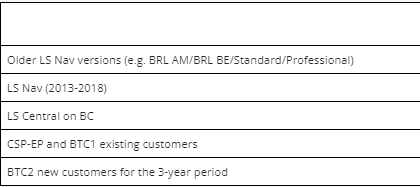 No New on-Prem licenses after April 1, 2025
LS Central SaaS - NO Price increase as of October 1, 2024
BTC2 promo has been extended until December 31. 2025
Calculation tool on our portal for EP 19%
Sell or move to SaaS – What support is available
Light, medium, dark
There are 3 slide color variations to choose from – White, grey, eggplant (or simply purple). It is encouraged to mix the color variations together. Sticking to a single slide type and/or color will make your presentation monotonous.

This current slide is the medium(grey) option and below you see the other two.
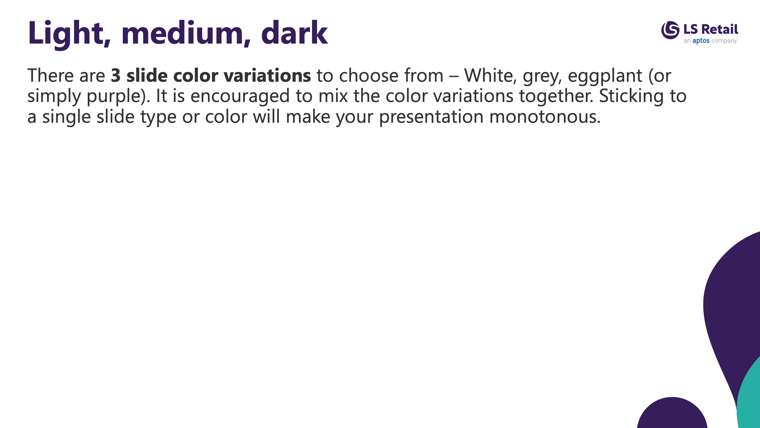 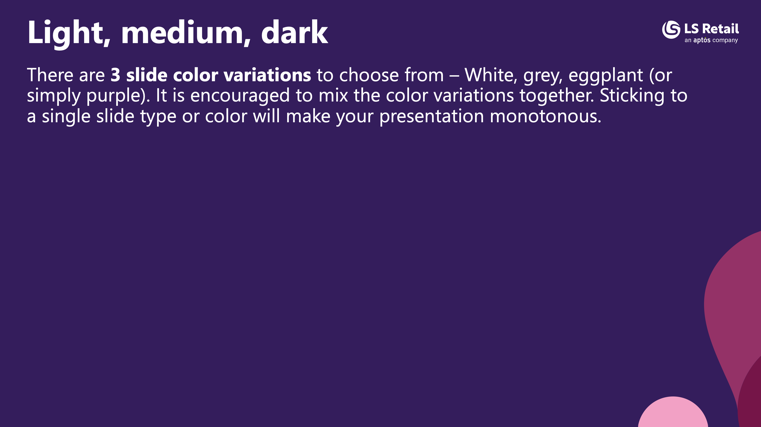 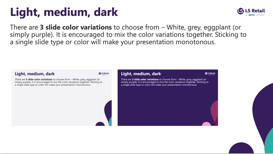 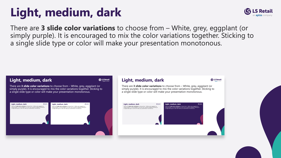 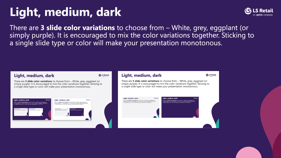 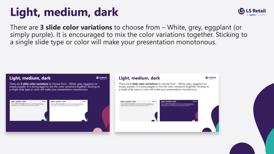 Sell or move to SaaS – What support is available
Partnership with Seer365, see webinar
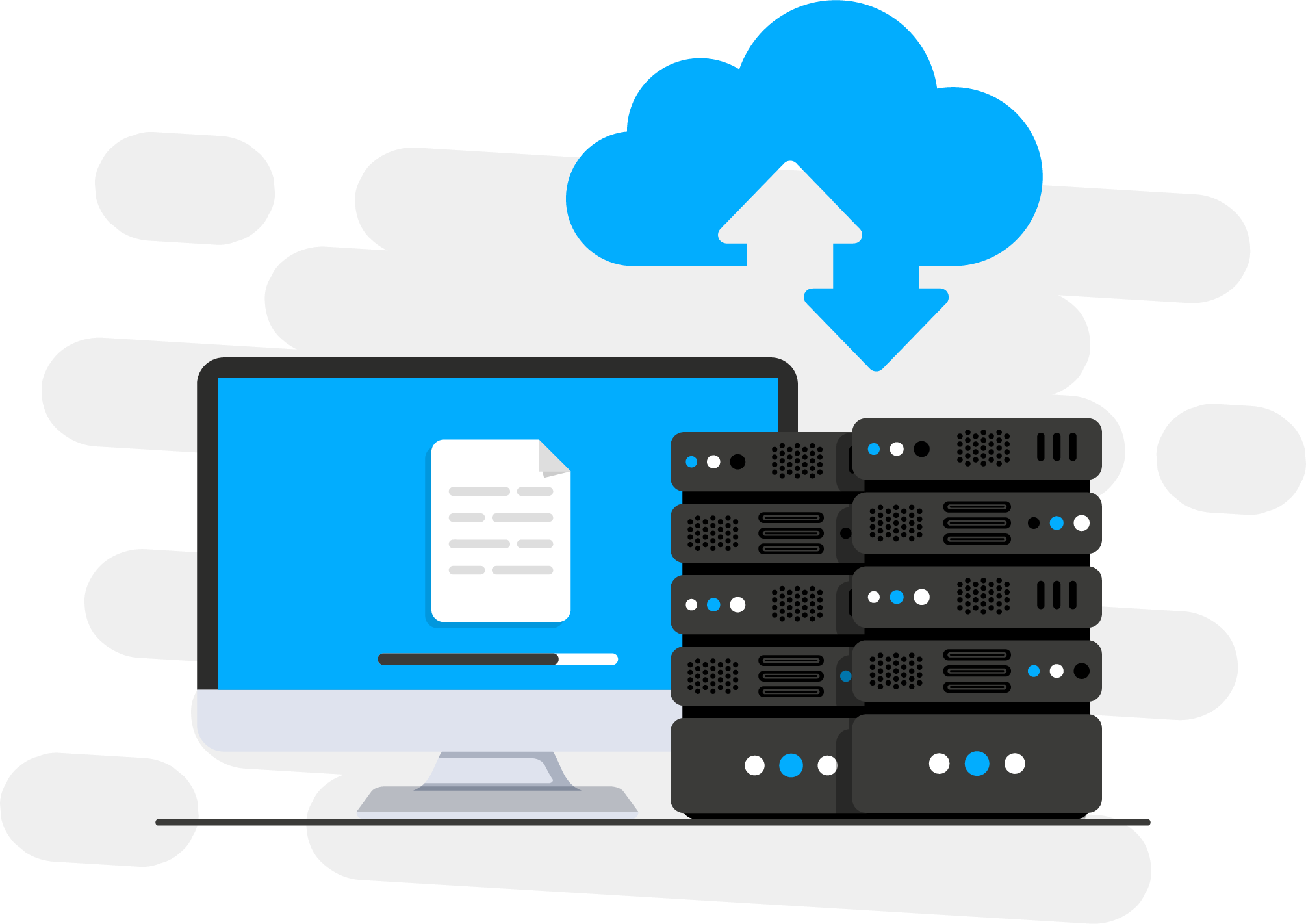 Bridge to Cloud 2 promo
Business Central Migration Assessment Program
BC Deployment Accelerator
CAP team
Changes in LS Retail Price List for SaaS
Device SAL for Mobile Inventory App pricing- 25% lower than Regular POS
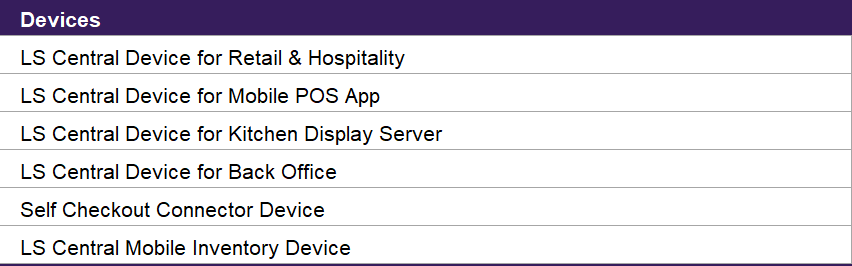 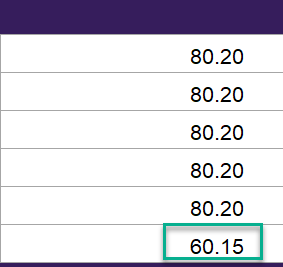 LS Central Base- only order as per needed (removing the requirement to order= Full user)
Mid-term cancelations are accepted with the proof that the customer has upgraded to version 25
New field on the Pricelist - Prior Platform field
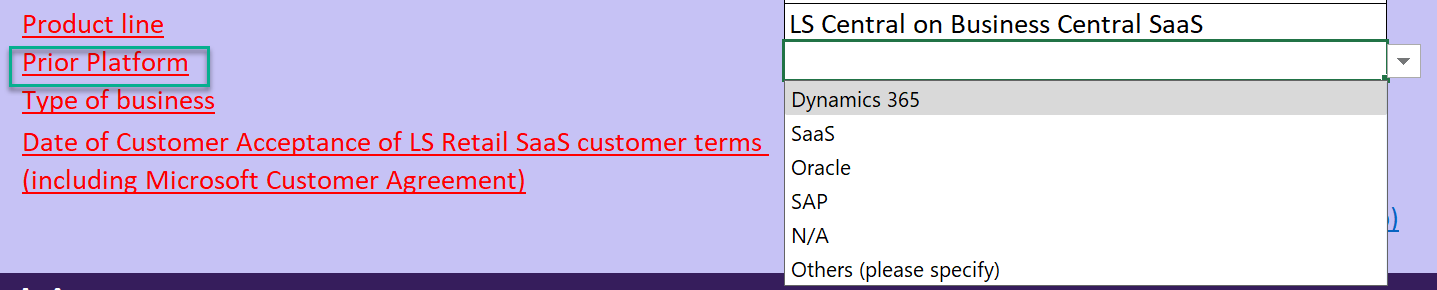 LS Retail License Manager
License Activation Key- Visible in Business Hub both for customers and partner licenses
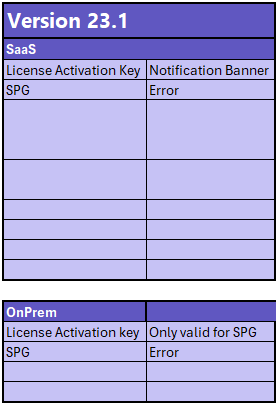 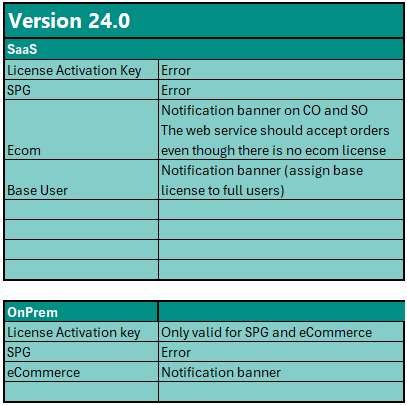 License Manager setup instructions:
Operational Guidelines (lsretail.com)          
How to: Set Up License Manager (lsretail.com)
LS Retail License Manager
License Activation Key- Visible in Business Hub both for customers and partner licenses
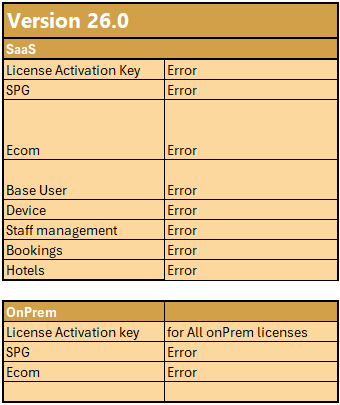 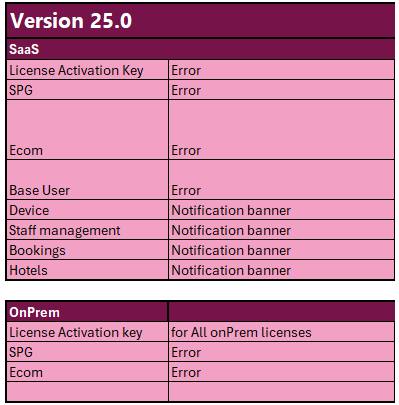 As of LS Central version 26 we want to change how we sell devices and offer 1 LS Central Device and open for that device to be either a Device, Back Office Device or a Mobile Inventory in 1 Device.
LS Central Base- only order as per needed
Mobile inventory pricing
NCE midterm subscription transfer between CSP´s
NCE BTC2 sku transfer (NOT CSP-EP or BTC1 skus)
NCE per pricelist skus
Based only on the approval from the current CSP Provider
Different conditions apply,  depending on the NCE sku type
Universal Code Initiative (UCI)
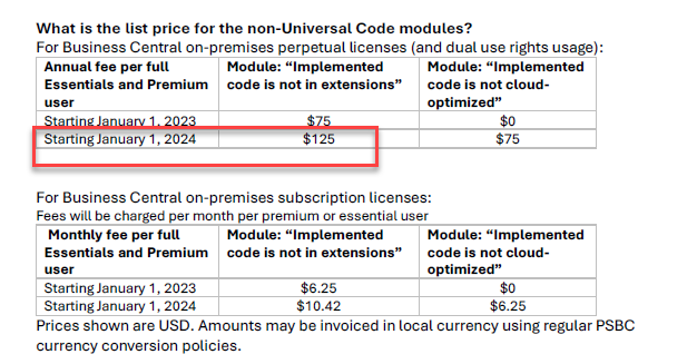 LS Nav versions – No Fee
1
LS Central version 21.4 and newer – no Fee*
2
3
Ensure all code is done in UC extensions
4
All partner add-ons published in AppSource
5
Fee starting as of EP Renewals in 2025
!
Reply to the emails from Licensing
Questions
&
Answers